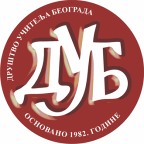 Jeдан дан у свету шуме
Maтематика:Текстуални задаци
Маринковић Катарина и Јасмина Јовановић
Категорија: обавезни предметиРазред: први
Тема: Блок бројева до 100Циљ:
понављање сабирања и одузимања до 20 кроз решавање текстуалних задатака;
решавање текстуалних задатака кроз математичку бајку;
понављање просторних односа кроз померање апликација при решавању задатака;
понављање знања о бајци “Црвенкапа” и мењање бајке;
решавање задатака кроз откирвање скривалице, повезивање и корелација са Српским језиком и Светом око нас;
Методе рада: метода писаних радова, метода разговора, усменог излагања, демонстративна метода, интегративно учењеОблици рада: фронтални и  индивидуални Наставна средства/ресурси:наставни лист са математичком бајком “Црвенкапа у шуми”, наставни лист са задацима за самосталан рад, апликција вука и Црвенкапе, хамер са шумом, презентација, БИМ-пројектор, рачунар
Приказ сценарија кроз активности ученика:-решавају примере сабирања и одузимања до 20 на табли;-разговорају о бајкама и подсећају се садржаја бајке “Црвенкапа”- читамо и решавамо математичку бајку “Црвенкапа у шуми”;- померају апликације јунака бајке када реше задатак на табли;
 самостално решавају задатке на наставном листу;- усмено проверавају задатке из наставног листа;Продукти:-  израда математичких задатака кроз бајковито представљање текста;
проверавајући задатке, решања проналазе на скривалици и откривају непознату слику (“ШУМА”)
Понављају и решавају на табли неколико примера сабирања и одузимања до 20.
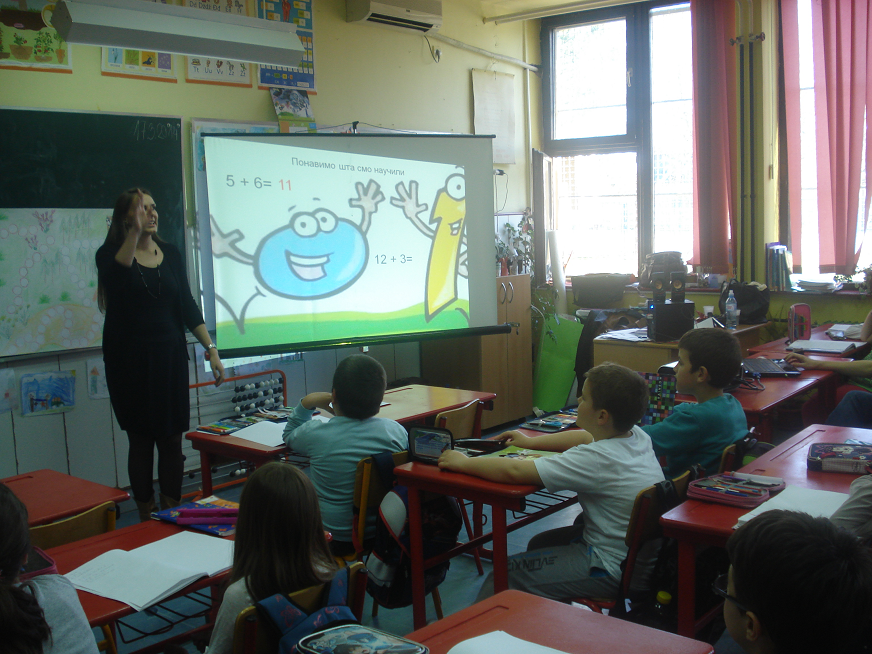 Математика- припрема
Решавају математичку бајку “Црвенкапа у шуми”. Када ураде задатак, ученик изађе на таблу, напише решење и помери апликацију Црвенкапе или вука на хамеру (њиховом пут кроз шуму).
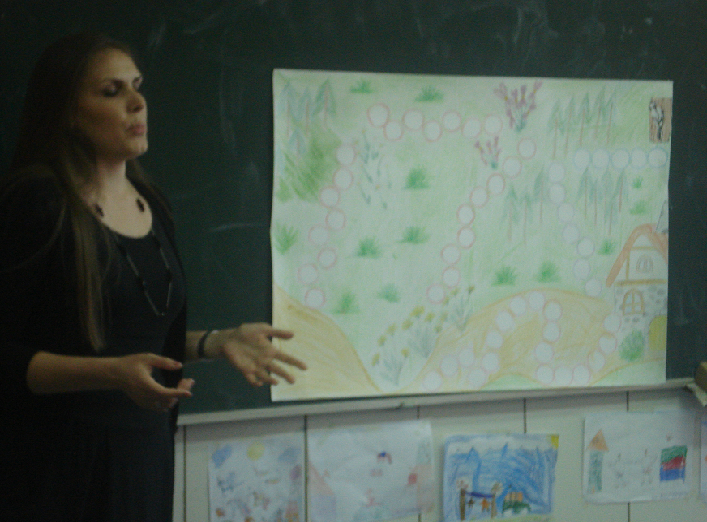 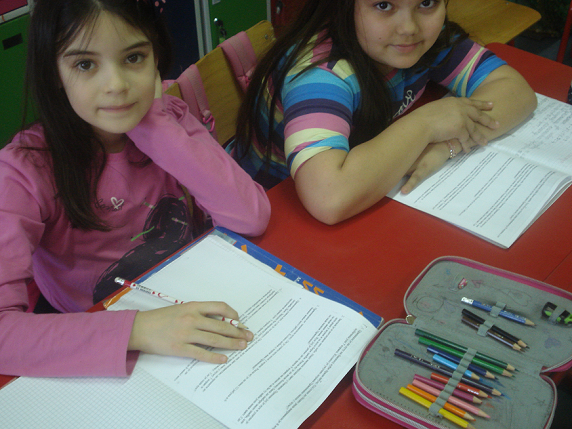 Црвенкапа у шуми
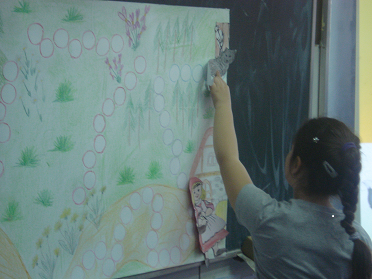 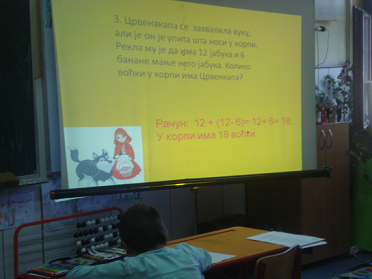 Самостално раде на наставном листу. Када заврше, решења задатака након усмене провере проналазе на скривалици и откривају непознату слику (ШУМА)
Скривалица